Dental Pulp
Functions of the Dental Pulp
Nutrition: blood supply for pulp and dentin.
Sensory: changes in temp., vibration and chemical that affect the dentin and pulp.
Formative: the pulp involve in the support, maintenance and continued formation of dentin.
Defensive: triggering of inflammatory and immune response.
Protective: Development and formation of secondary and tertiary dentin which increase the coverage of the pulp.
Anatomy of Pulp
Pulp horns or cornua
Pulp Chamber or coronal coronal pulp, located in the crown       of the tooth.

    Root canal or radicular pulp, is the portion of the pulp located in the root area.

    The apical foramen is the opening from the pulp at the apex of the tooth.

    Accessory canals or lateral canal, extra canal located on lateral portions of root on the lateral portions of the root.
Lateral canas developed due to
1.It may be an areas of premature loss of cells of root sheath (which initiated formation of odontoblast that form dentin.
2. if  the developing root comes in contact with a blood vessel  as the  dentin encircles the blood vessel and a lateral or accessory  canal  is formed.
Lateral or accessory canal
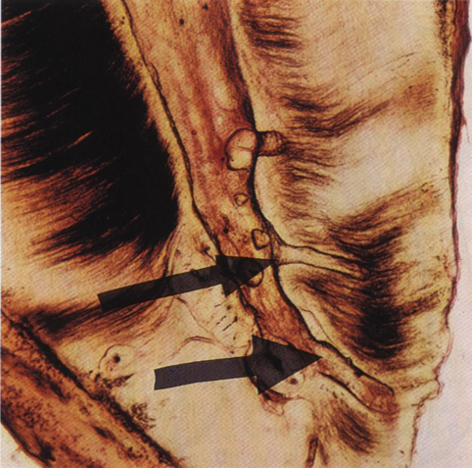 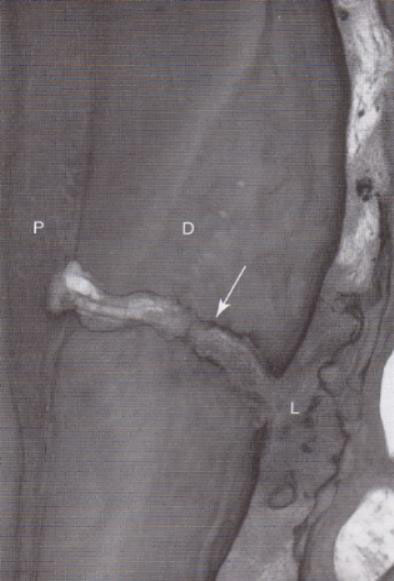 Lateral Canal
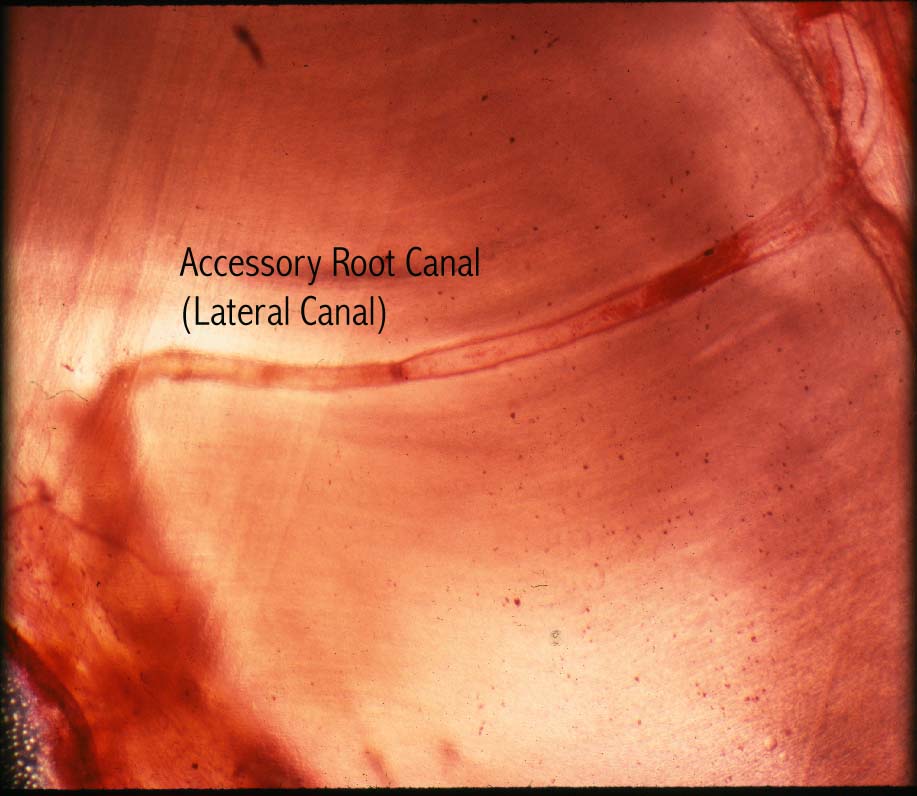 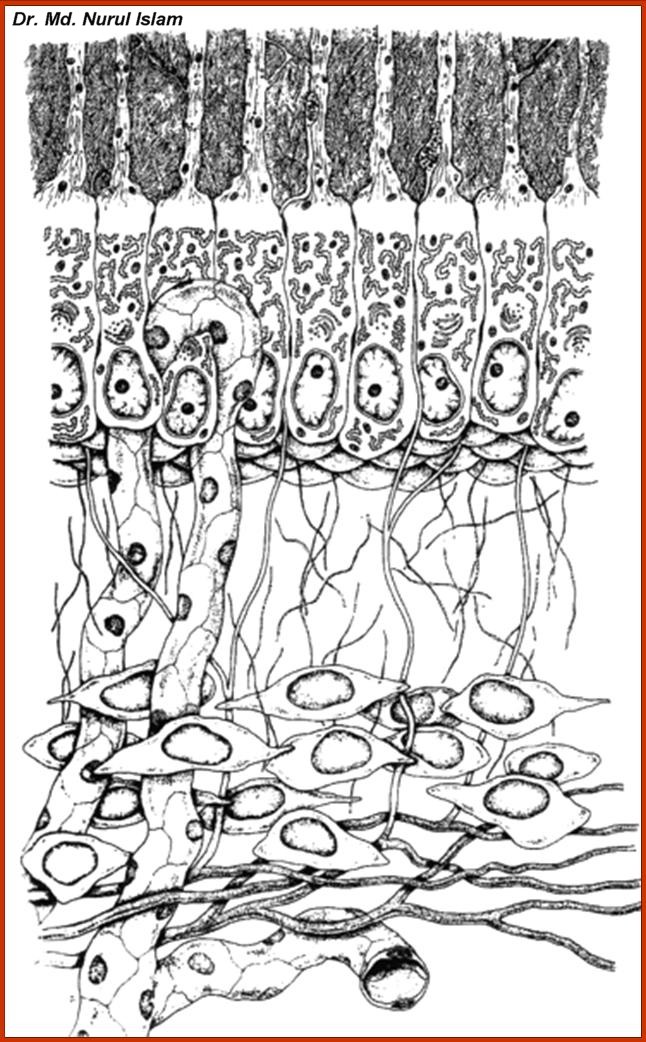 Odontoblastic
process
Predentin
Cell bodies
Odontoblasts
Cell-free zone
Cell-rich zone
Microscopic Zones in Pulp
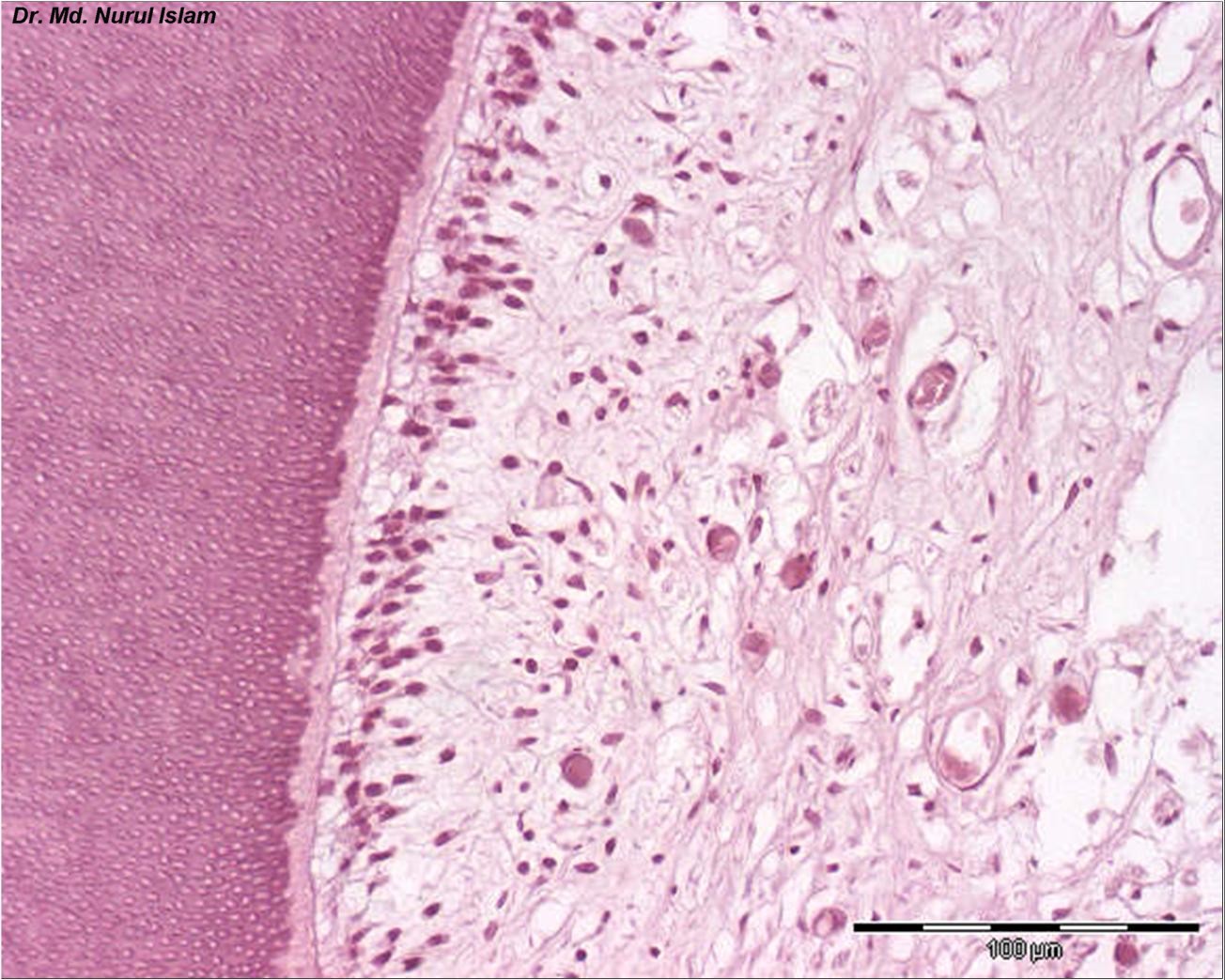 Dentin
Odontoblasts layer
Predentin
Cell rich zone
Pulp core
Cell free zone
Contents of the Pulp
Cells: Odontoblast, Fibroblast, white-blood cells, Undifferentiated mesenchymal cells, Macrophages and Lymphocytes. No fat cell.

 Fibrous Matrix: Mostly reticular fibres and collagen fibres (Type I and Type III).

 Ground substance: Act as a medium to transport nutrients to cells and metabolites of the cell to the blood vessels.
Vascularity and Nerves of the Pulp
The pulp organ is extensively vascular with vessels arising from the external carotids to the superior or inferior alveolar arteries. It drain by the same vein.

Blood flow is more rapid in the pulp than in most area of the body, and the blood pressure is quite high.

The walls of the pulpal vessels become very thin as their enter the pulp.

Nerves : Several large nerves enter the apical canal of each Molar and Premolar and single ones enter the anterior teeth. This trunks transverse the radicular pulp, proceed to the coronal area and branch peripherally.
Nerves and vessels in pulp
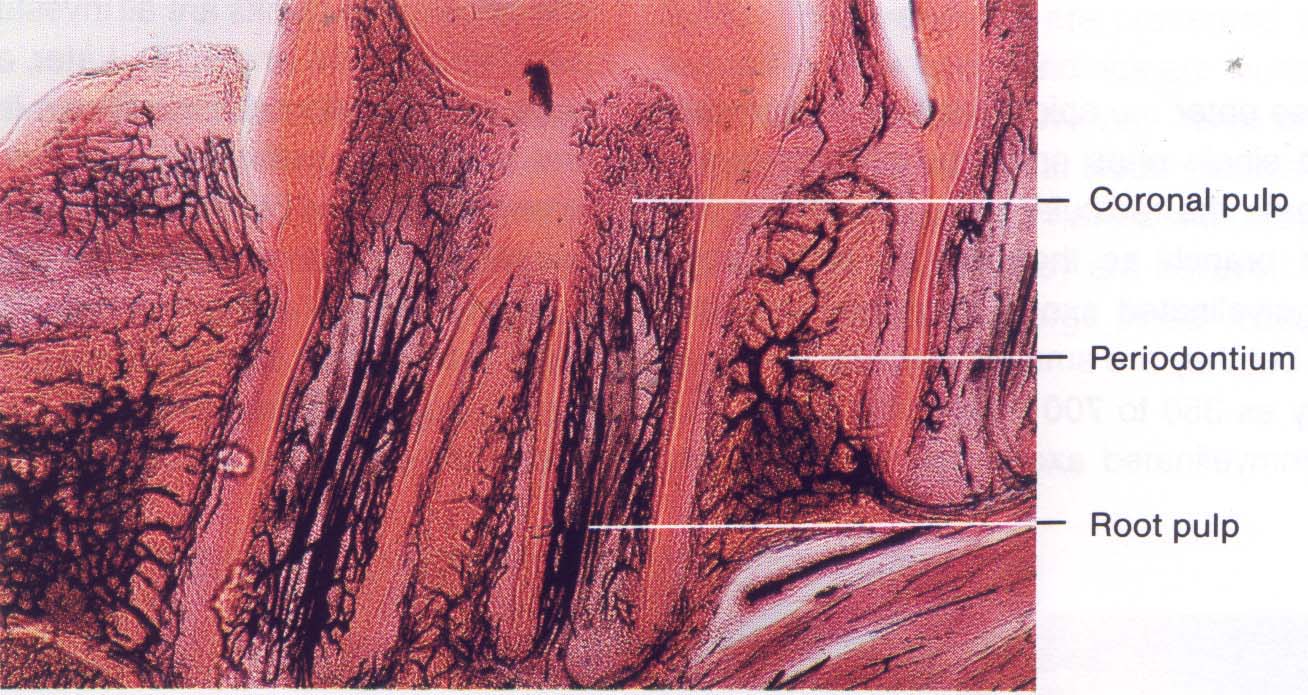 Blood and vessels enter and exit the dental pulp by way of the apical and accessory foramina. Pulp is richly innervated; nerves enter the pulp through the apical foramen, along with afferent blood vessels and together form the neuro-vascular bundle.
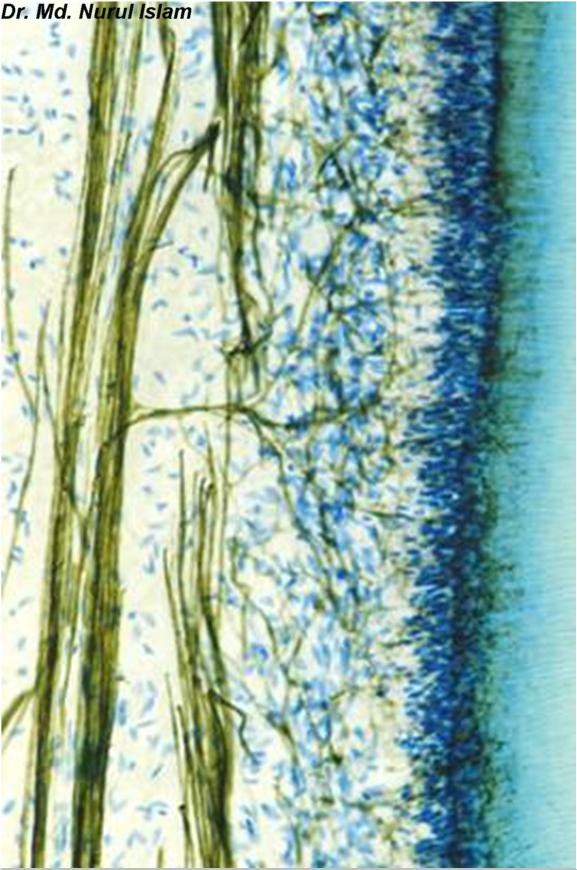 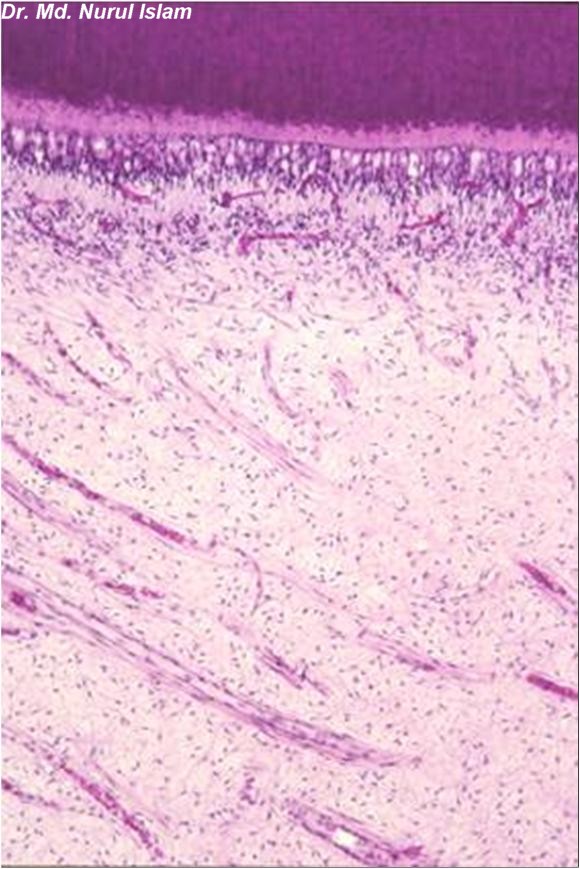 Odontoblast, Fibroblast, white-blood cells, Undifferentiated mesenchymal cells, Macrophages and Lymphocytes. No fat cell.
Odontoblast, Fibroblast, white-blood cells, Undifferentiated mesenchymal cells, Macrophages and Lymphocytes. No fat cell.
Nerves in pulp
Clinically Importance features of the Dental Pulp
With age the pulp becomes less cellular. The number of cells in the dental pulp decreases as cell death occurs with age.

The volume of the pulp chamber with continued deposition of dentine. In older teeth, the pulp chamber decreases in size; in some cases the pulp chamber can be obliterated. An increase in calcification in the pulp occurs with age.

An increase in calcification in the pulp occurs with age.
Free True Denticle(pulp ston)
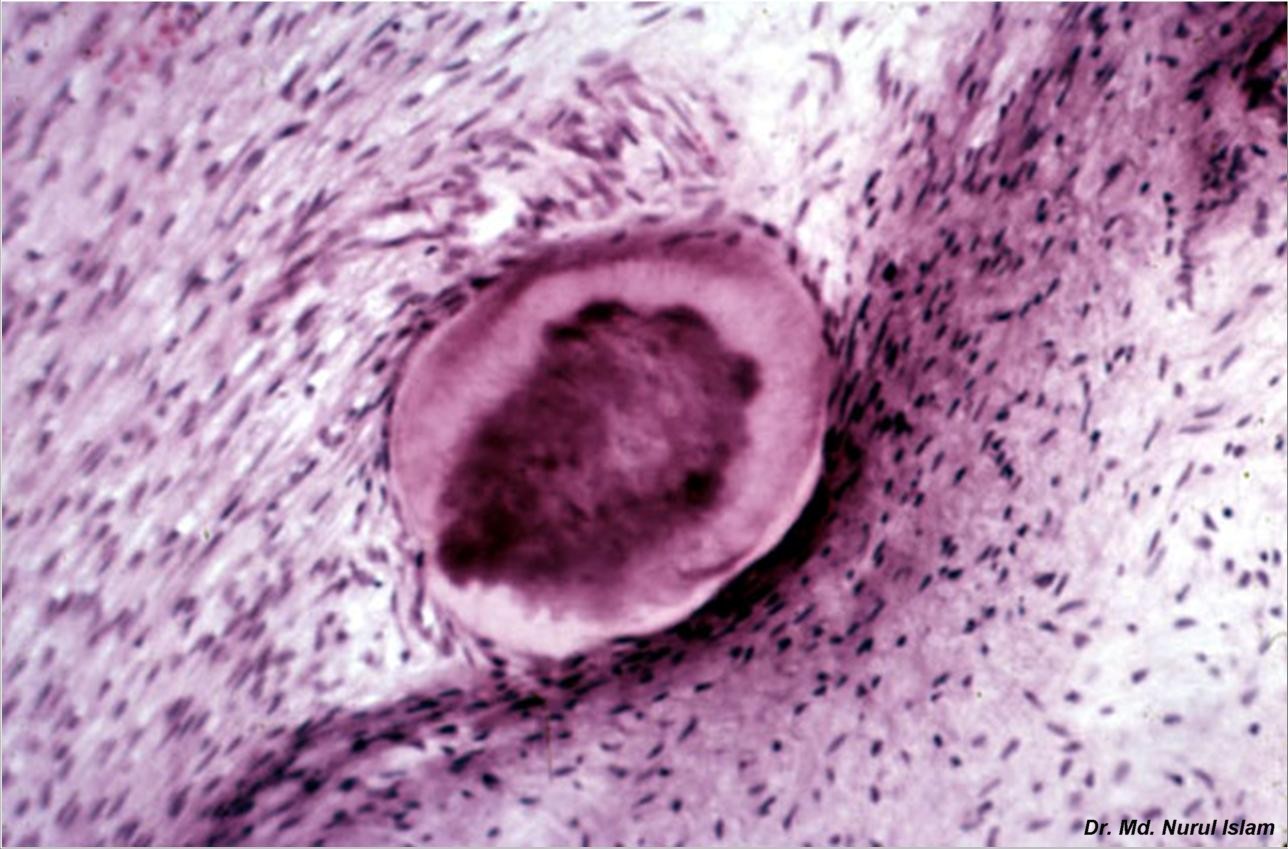 Free True 
Denticle
Free True Denticle
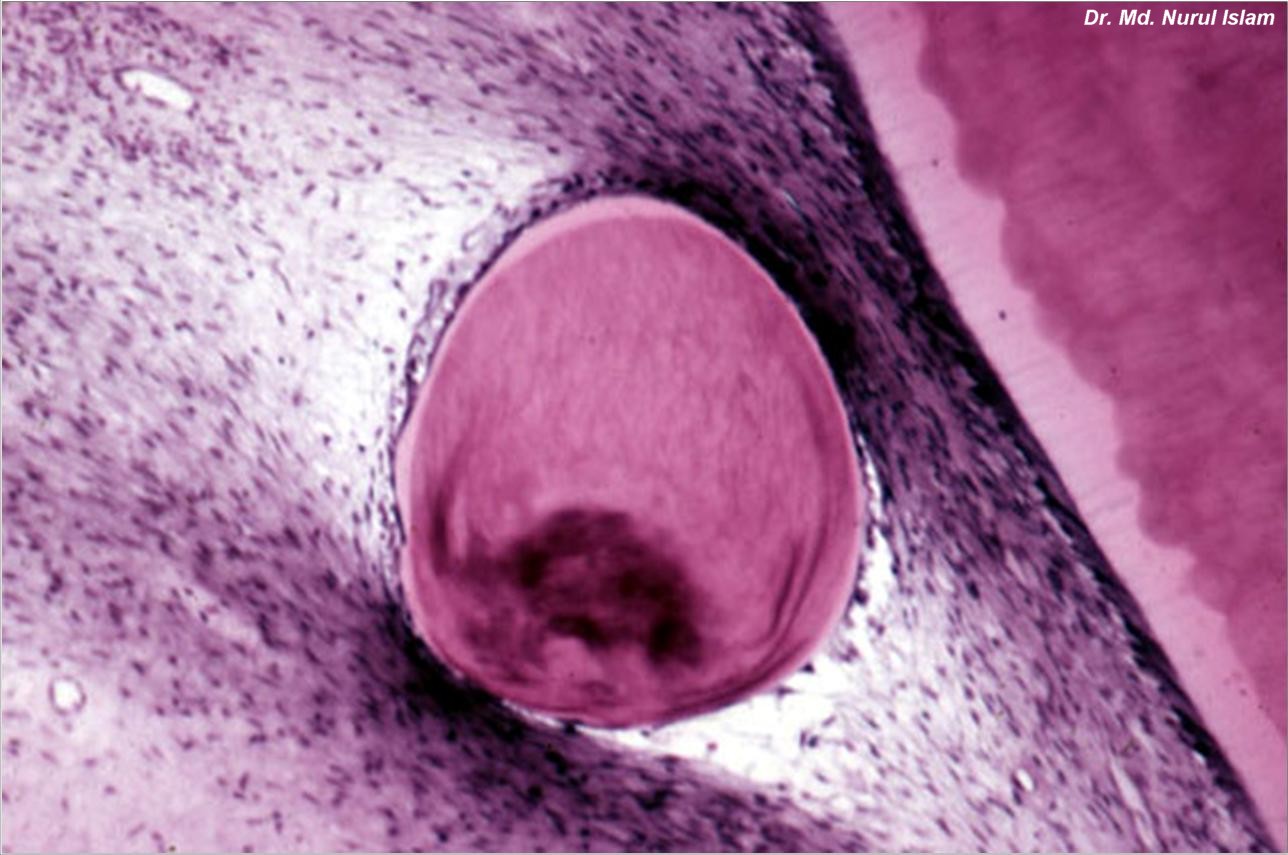 Free False Denticle
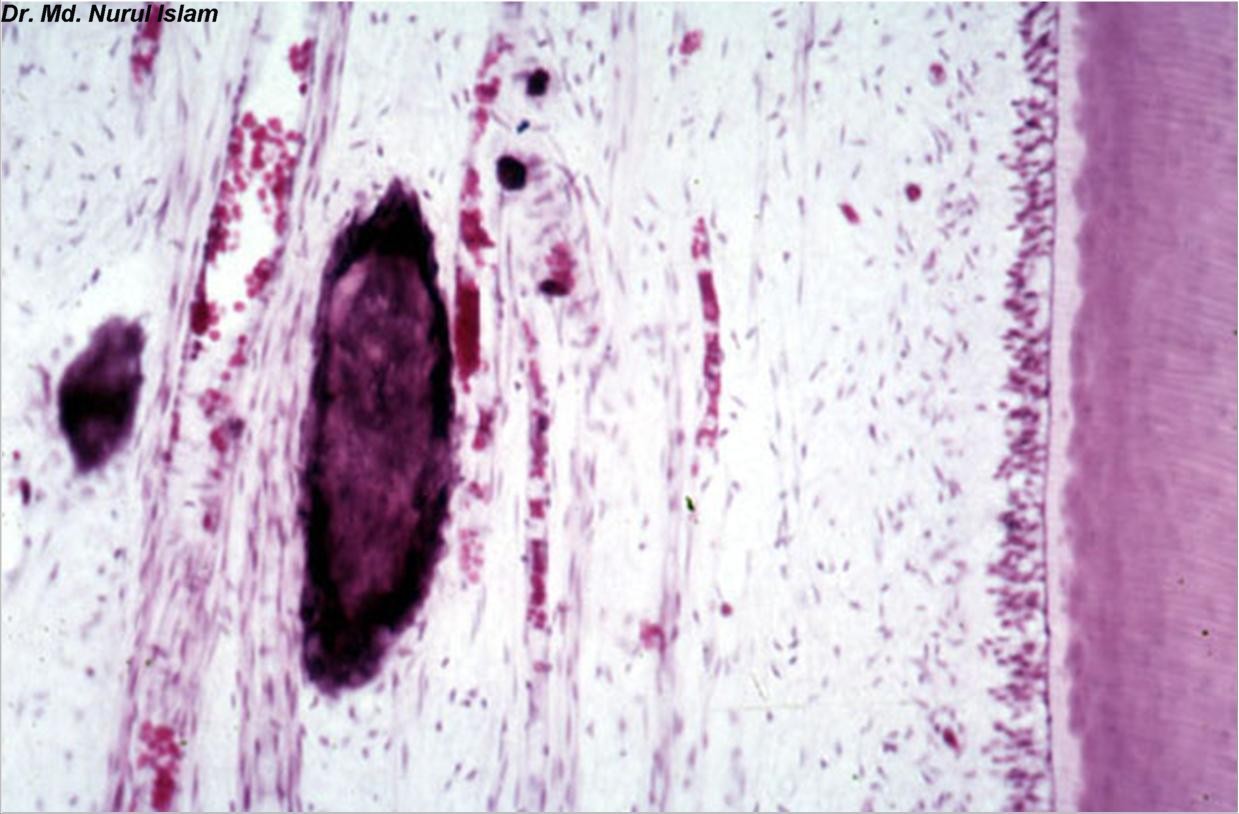 Diffuse Pulp Calcification
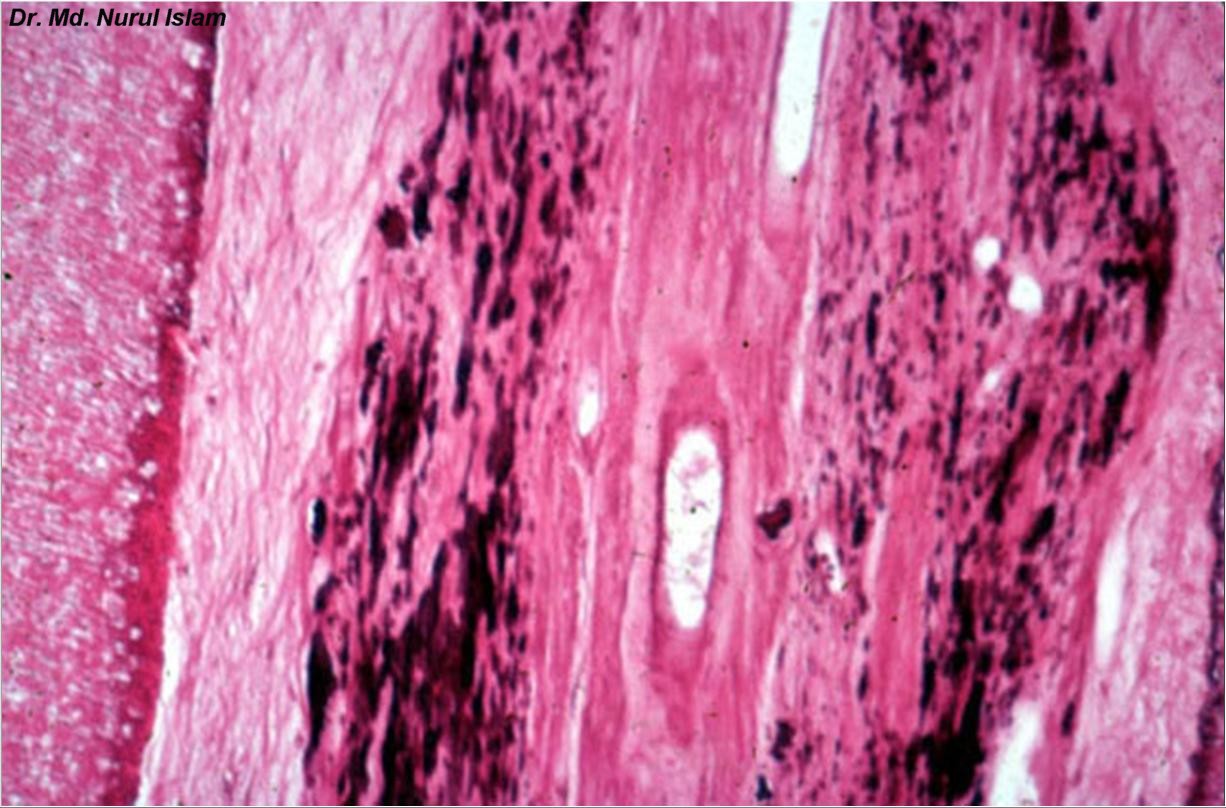 THANK YOU